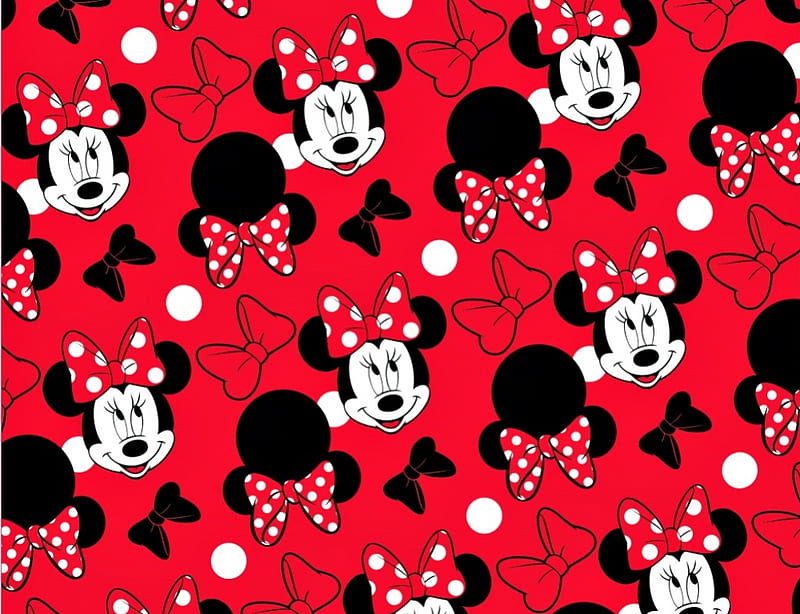 Nombre
Cumple 0 años
00 de [mes]
Nos vemos el
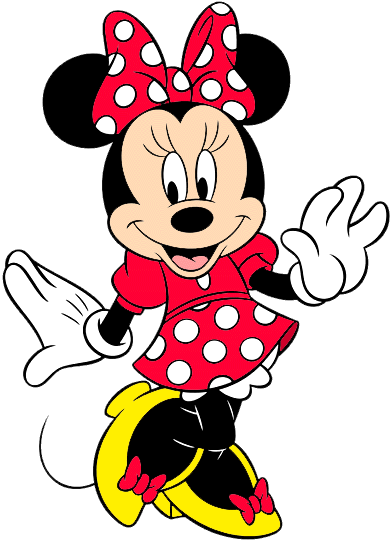 00:00 p.m.
A las
Dirección:
[Dirección del lugar]
R.S.V.P. al 55 555 5555